Warm Up
Balance the following equations:

CuSO4 + K3PO4  Cu3(PO4)2 + K2SO4
3CuSO4 + 2K3PO4  Cu3(PO4)2 + 3K2SO4

C6H12O6 + O2  H2O + CO2
C6H12O6 + 6O2  6H2O + 6CO2
The 5 Types of Chemical Reactions
Reactions, Day Two
Diatomic Molecules!
Diatomic molecules contain two atoms. 
Seven elements exist as diatomic molecules at room temperature. 
H2, N2, O2, F2, Cl2, Br2, I2
These seven elements will never be alone. If only the element is there, you must put a 2 subscript.
It is still possible for there to be only one of these elements, if it is bonded to something else.
Example: MgO
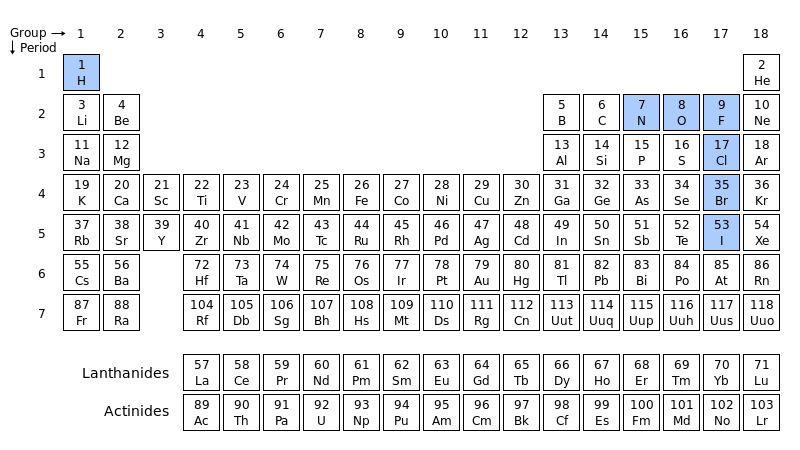 Each group should have 4 people and 20 cards. Split the cards up so each person has 5.
On your own piece of paper, write out your 5 chemical equations and balance them.
Then, once all equations are balanced, look at the 20 as a group. You need to split the 20 cards up in to 5 different reaction types.
Everyone in the group should be able to defend your 5 types and explain why the cards are split up as they are. 
When you can all defend it, call me over to be checked.
If you’re right, I will help you look up the names of the different types of reactions.
Using those names, label each of the 5 reactions you balanced with its type.
Everything will be stapled together and turned in for a group grade (so help each other and work together!!).
Five types of reaction
Single Replacement 
Double Replacement 
Synthesis
Decomposition 
Combustion
Synthesis
Two things combine to make a completely new compound. 
Two reactants on the left and only one product on the right.

2Na + Cl2  2NaCl
Decomposition
Something breaks apart into individual pieces. 
One reactant splits into two products.

2H2O2  2H2O + O2
Single Replacement
One “kicks” out the less reactive element.
Two reactants and two different products.
On each side (reactant and product) there is one single element and one compound.

2Al + Fe3N2  3Fe + 2AlN
Double Replacement
Two elements trade places or “partners” with each other. 
Two reactants and two different products.

2BF3 + 3Li2SO3  B2(SO3)3 + 6LiF
Combustion
A Carbon containing compound reacts with oxygen. 
Carbon dioxide and water are always your products!

C6H12O6 + 6O2  6H2O + 6CO2
Practice
Pb(NO3)2 + KI  PbI2 + KNO3 
Pb(NO3)2 + 2KI  PbI2 + 2KNO3        Double Displacement 
HgO  Hg + O2
2HgO  2Hg + O2	 Decomposition
C10H8 + O2  CO2 + H2O
C10H8 + 12O2  10CO2 + 4H2O	Combustion
Na + Cl2  NaCl
2Na + Cl2  2NaCl	Synthesis
Word Problems
Things you must know!!
Be able to write formulas from names!
Common chemical names (water, ammonia)
Diatomics (H2, N2, O2, F2, Cl2, Br2, I2)
Symbols for the states of matter (if given)
Reactants and products
Quick Review.Write the formula from following:
Carbon Dioxide 
CO2 
Magnesium hydroxide 
Mg(OH)2
Lead (IV) oxide 
PbO2
Iron (III) Nitrate 
Fe(NO3)3
Example
Hydrogen gas will react with oxygen gas to produce water.
H2  + O2   H2O 
2H2  + O2   2H2O  
Phosphoric Acid reacts with magnesium hydroxide to form magnesium phosphate and water. 
H3PO4  + Mg(OH)2   Mg3(PO4)2  + H2O 
2H3PO4  + 3Mg(OH)2   Mg3(PO4)2  + 6H2O
Practice
Magnesium metal reacts with Chlorine gas to produce Magnesium Chloride 
Mg (s) + Cl2 (g) MgCl2 (s) 
Nitrogen gas reacts with hydrogen gas to form ammonia 
N2 (g) + 3H2 (g) 2NH3 (g)
Sodium metal reacts violently with water to produce sodium hydroxide and hydrogen gas. 
2Na (s) + 2H2O (l)  2NaOH (aq) + H2 (g)